Mapping the Indefinable: Using Social Network Analysis to Visualize East-West Exchanges’ Effects on Poland’s Political Development
Gregory F. Domber, California Polytechnic State University, San Luis Obispo
In collaboration with: Kelly Bodwin (Ass’t Professor of Statistics) and Russ White (Data and GIS Specialist), Cal Poly
Supported by the Smith Richardson Foundation
Current Research Question:
Did East-West exchanges shape or influence the Round Table negotiations in Poland in 1989? If so, how?
[Speaker Notes: Talk about all of the anecdotal information I came across about the importance of long-standing]
Possible Models to Follow
Common Traits
Epistemic communities
Episodic, defined groups
Qualitative analysis with theoretical insights
Examples:
Giles Scott-Smith on IVLP
Matt Evangelista on Pugwash Conferences
Robert English on a “Westernizing” view in the USSR
 Igor Czernecki on Ford Foundation and Polish Sociology
[Speaker Notes: Talk about the examples and what they share in common. Talk about the limits of this approach.]
U.S. Polish Exchange Programs,1956-1990
Non-Governmental:
Government Sponsored:
Ford Foundation
Rockefeller Foundation
Brethren Church
Kosciuszko Foundation
International Research and Exchanges Board (IREX)
Individual University Exchanges
J. William Fulbright Program
International Visitor Leadership Program (IVLP)
National Science Foundation (NSF)
Hubert Humphrey Fellowship Program
[Speaker Notes: How do you create a more holistic picture when the picture of exchanges is so much more complex than just these individual group]
The Quantitative Approach:Social Network Analysis (SNA)
Two overlapping networks:
1) Exchange participants
2) Round Table Participants
[Speaker Notes: Speak briefly about the origins of social network analysis. Talk about the concept/idea of creating a social network of the opposition and the]
How to Quantify a Life?
Institutional Affiliations
Places of work
Educational history
Connection to publishers and publications/samizdat
Party and government positions
Opposition and independent society positions
Events (protests, strikes, agreements, negotiations, open letters. . . )
[Speaker Notes: Talk about the concept of institutional affiliations. Talk about the key sources I used to create this database. Can be historically recreated. Then break from the slideshow to show the actual database entry on Jacek Kuroń.  
Then go into a discussion of the Shiny App and go through the patterns that I saw in the January/June spins, ending with the big clump in the 1980s. 
Then go into an exploration of the actual SNA application. Talk about this as confirming what we might expect about the development of the opposition. So the application seems to hold some relevance. 
The most interesting thing to actually follow are the unexpected connection points, where the different groups come together.]
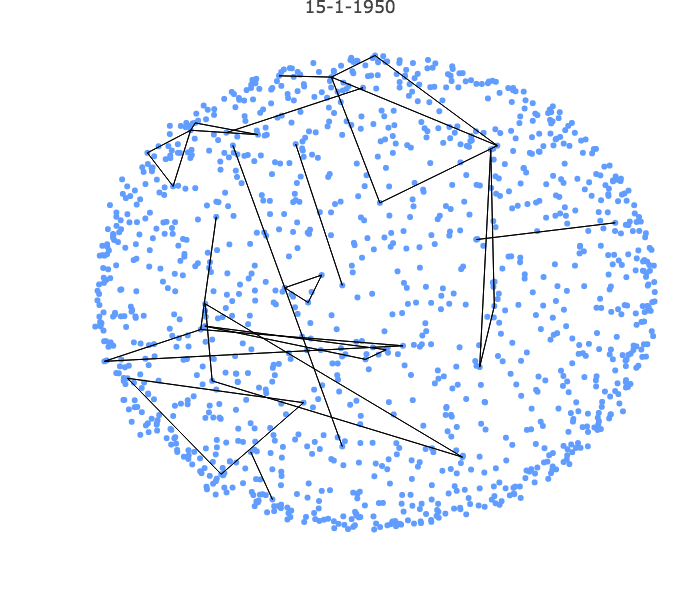 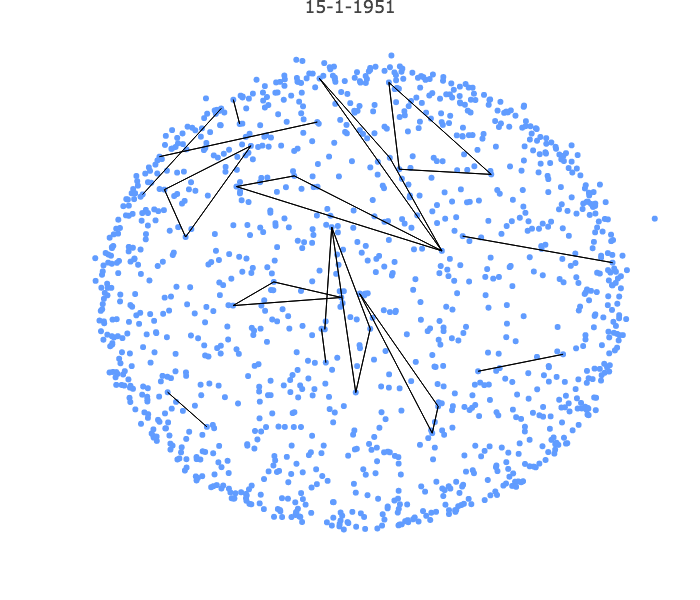 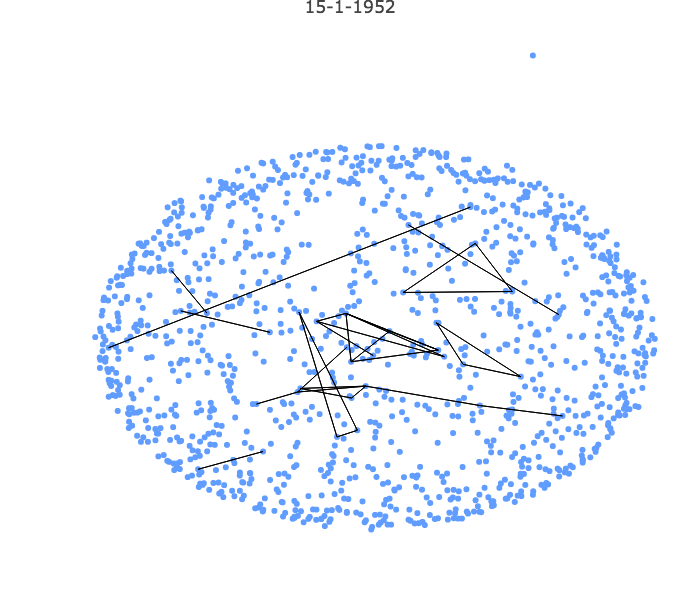 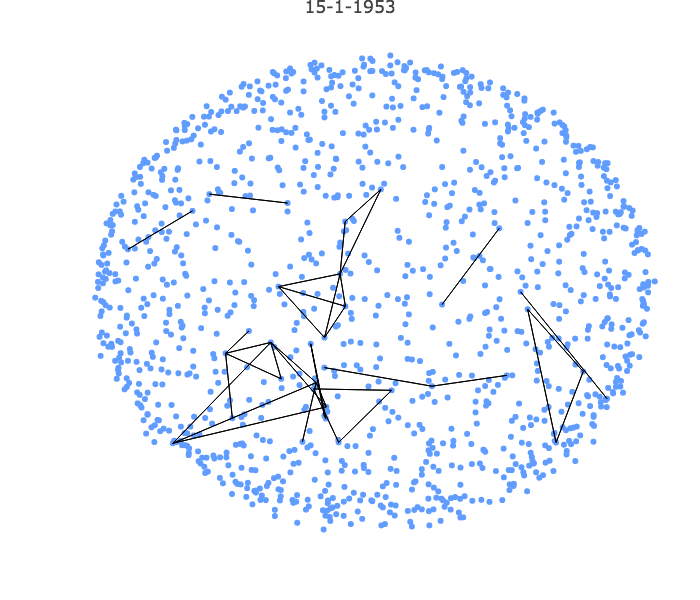 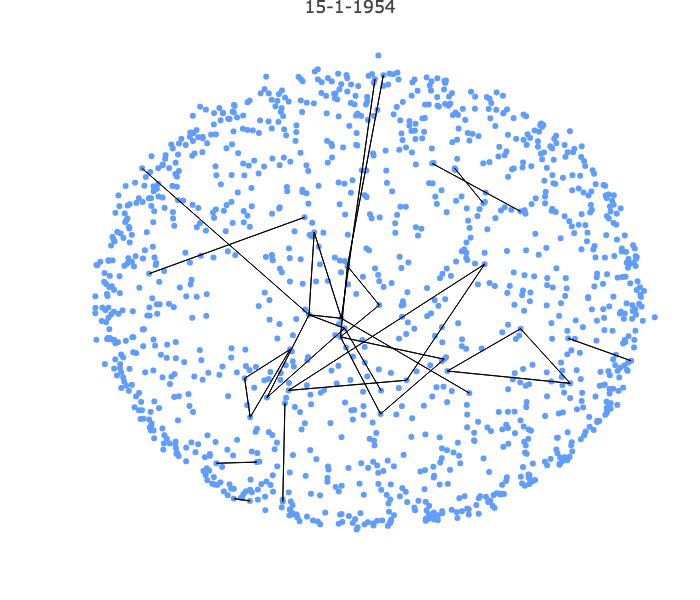 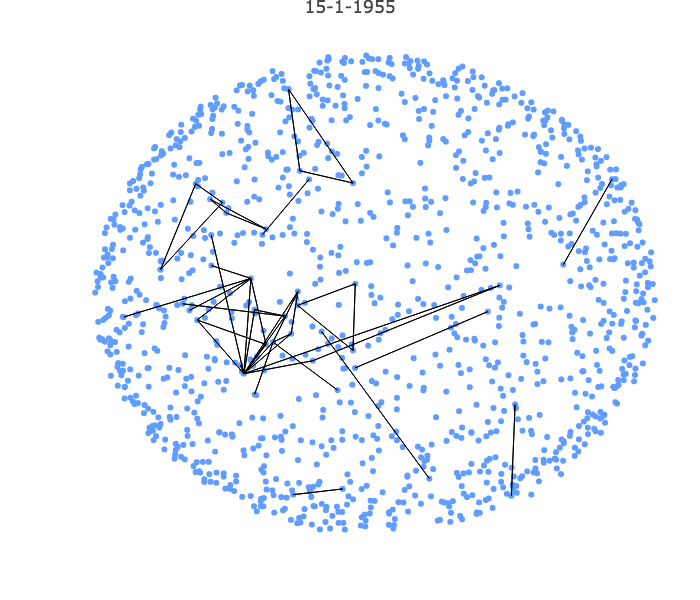 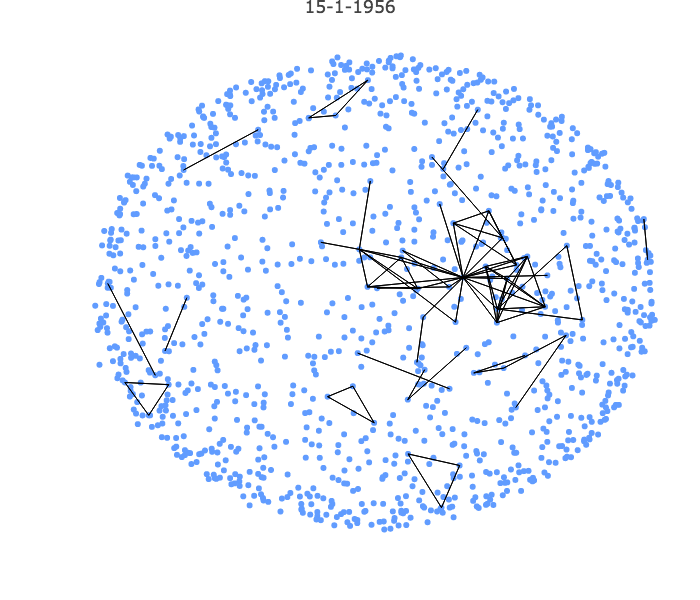 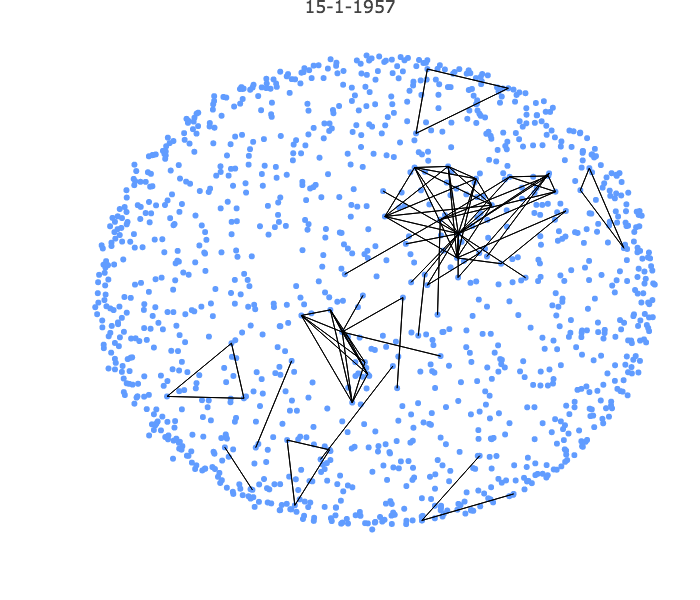 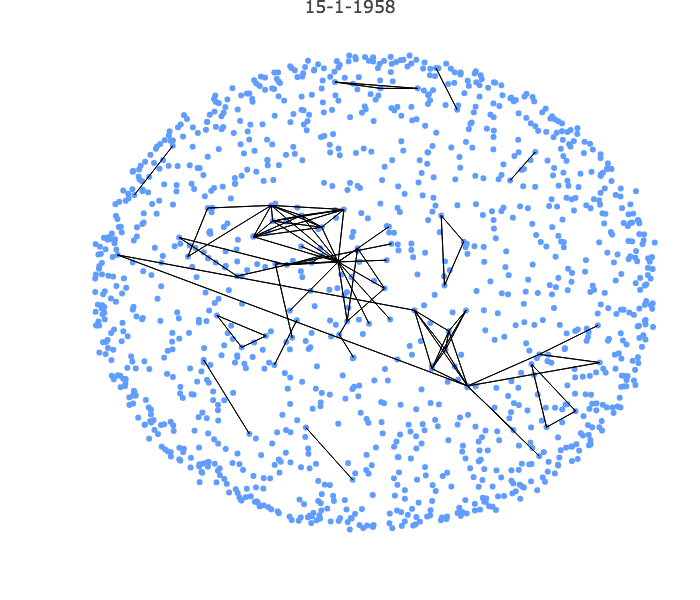 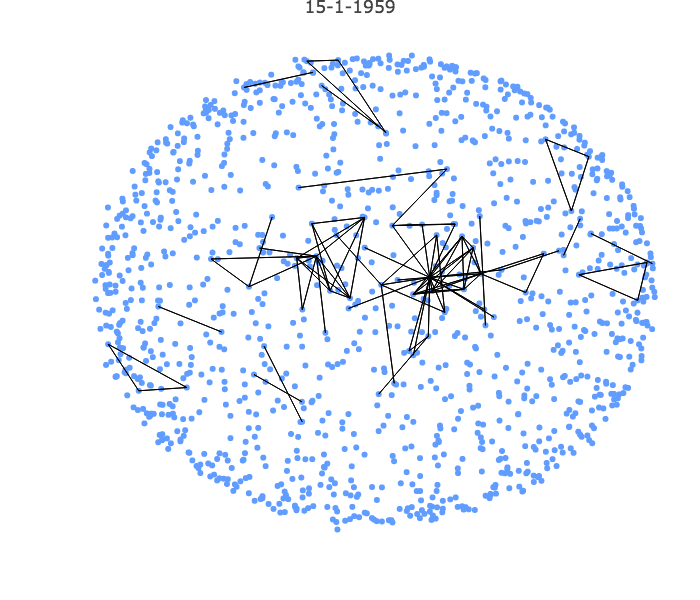 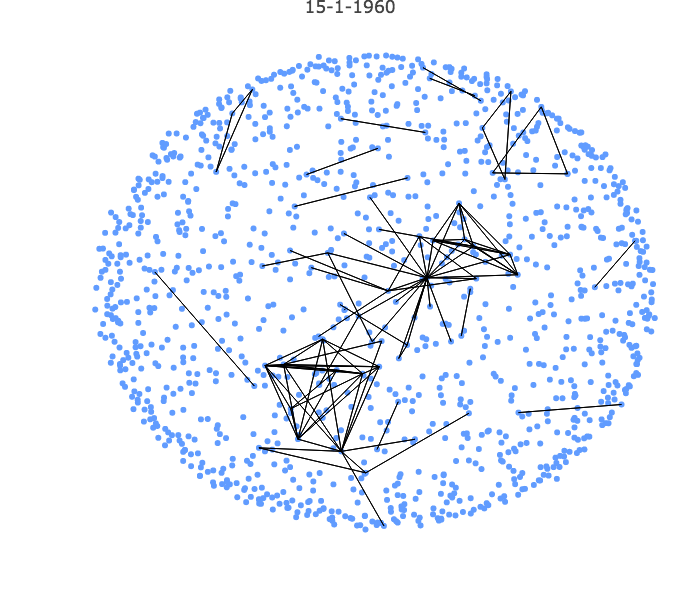 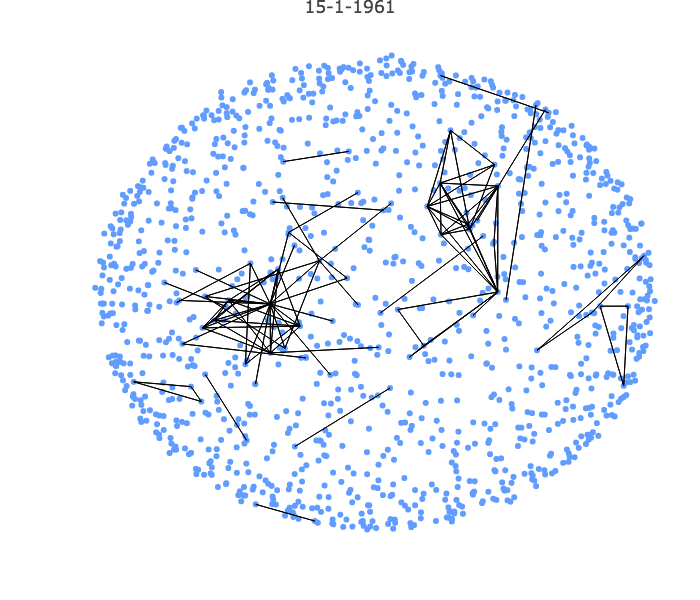 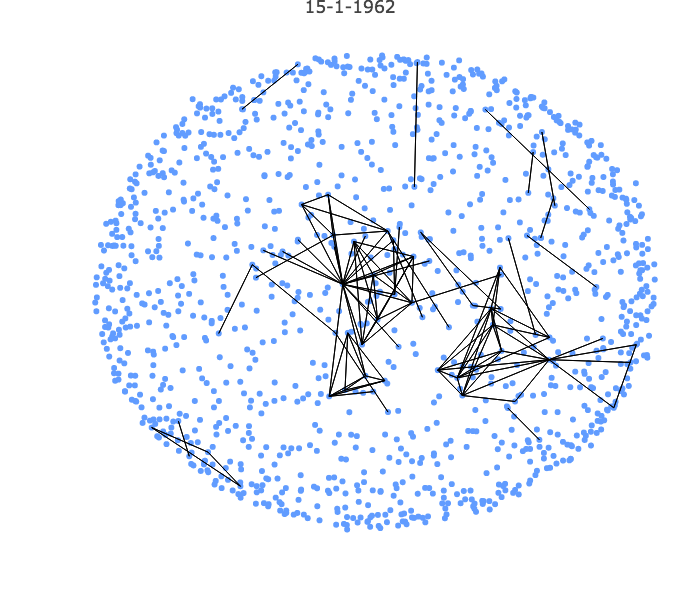 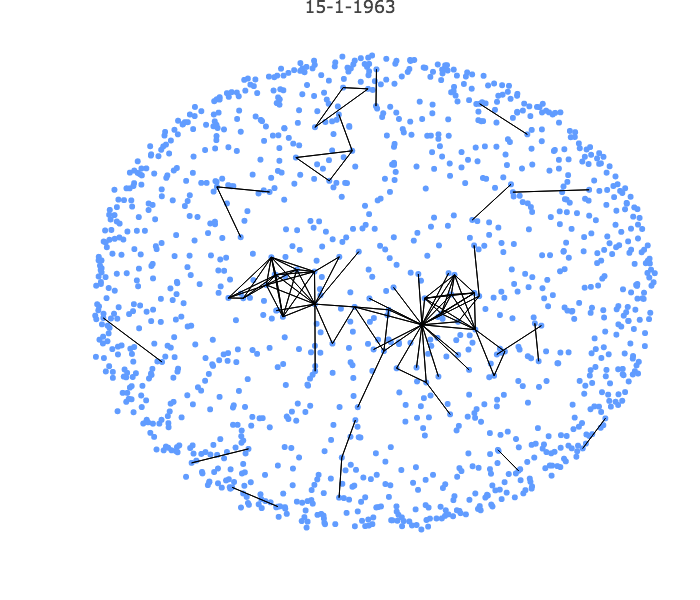 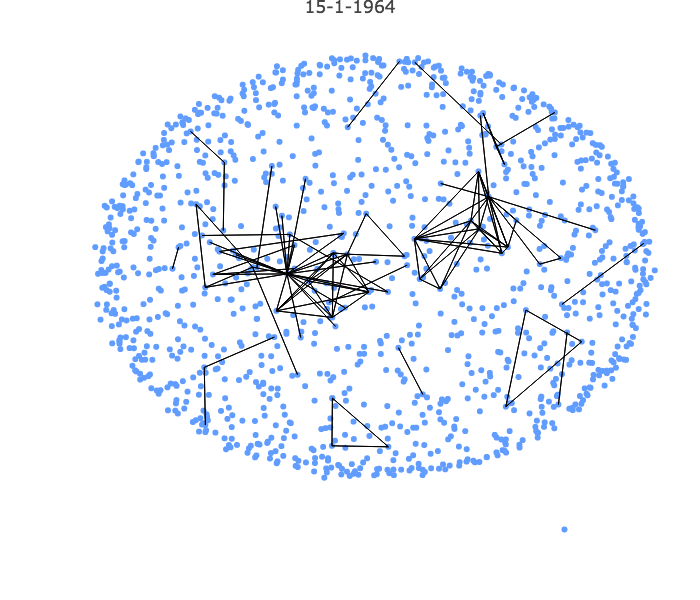 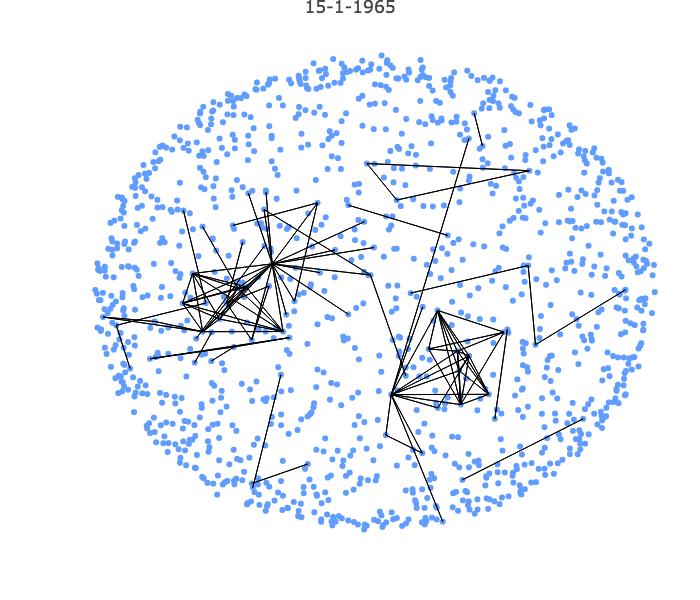 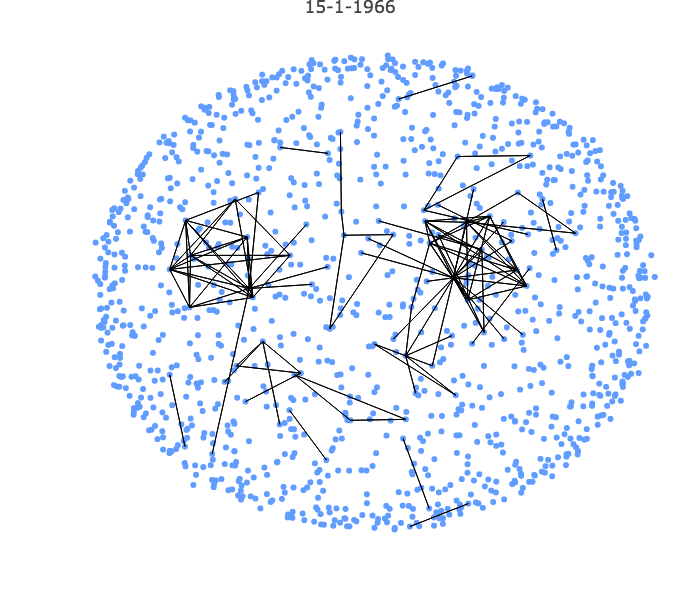 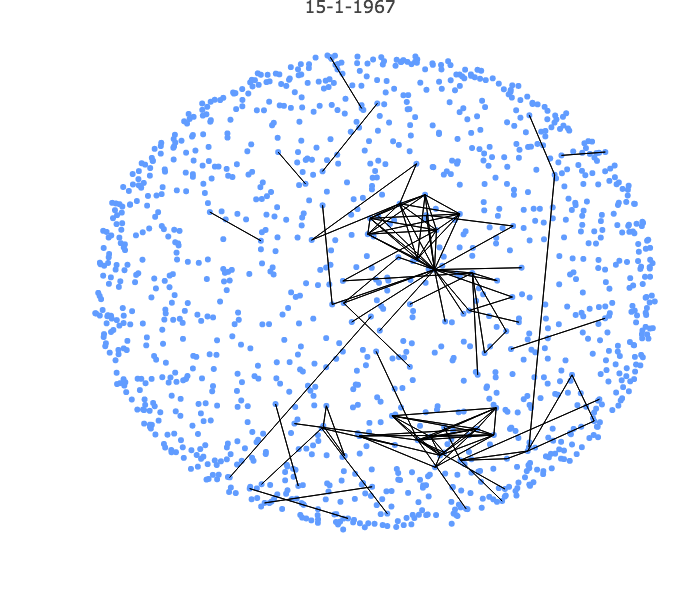 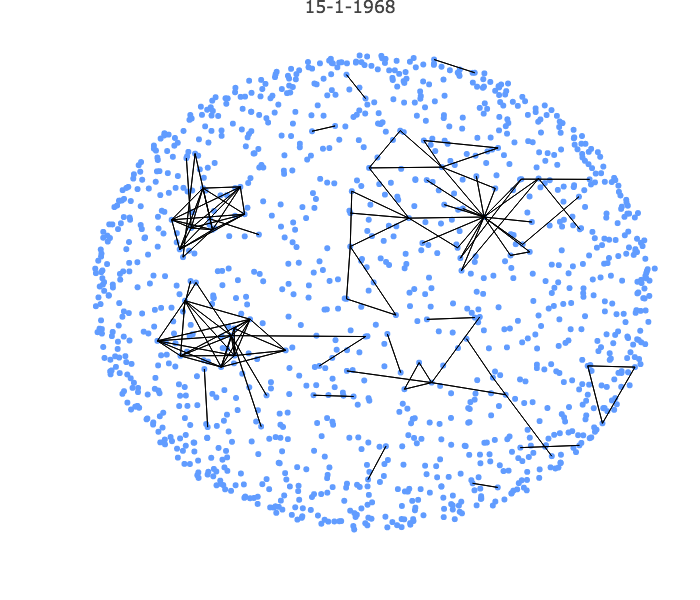 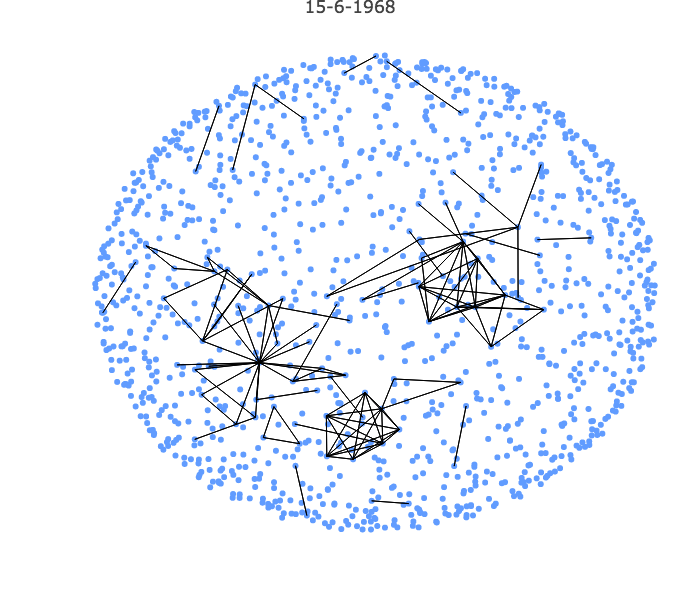 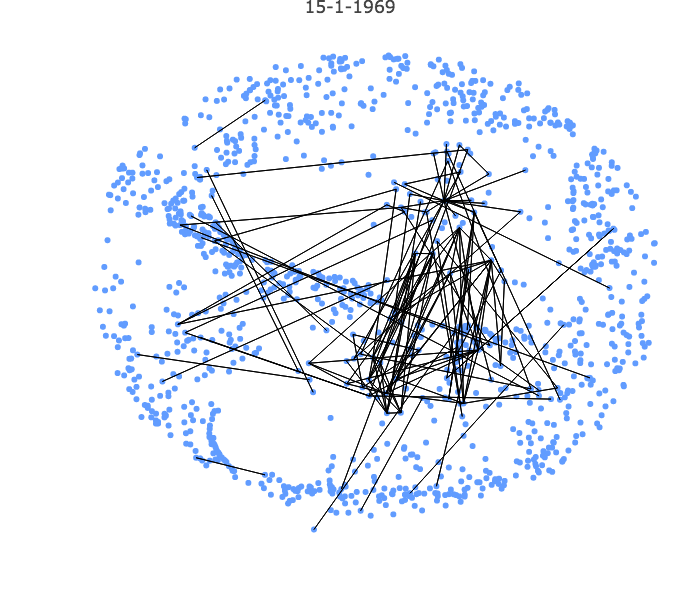 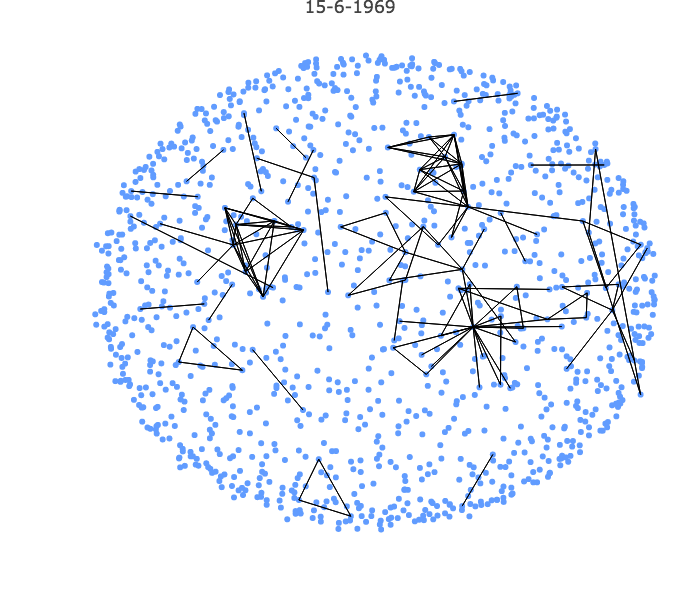 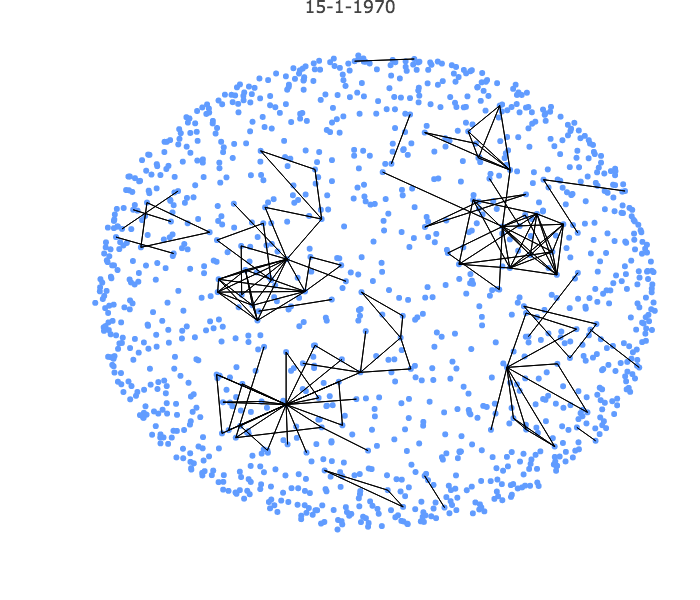 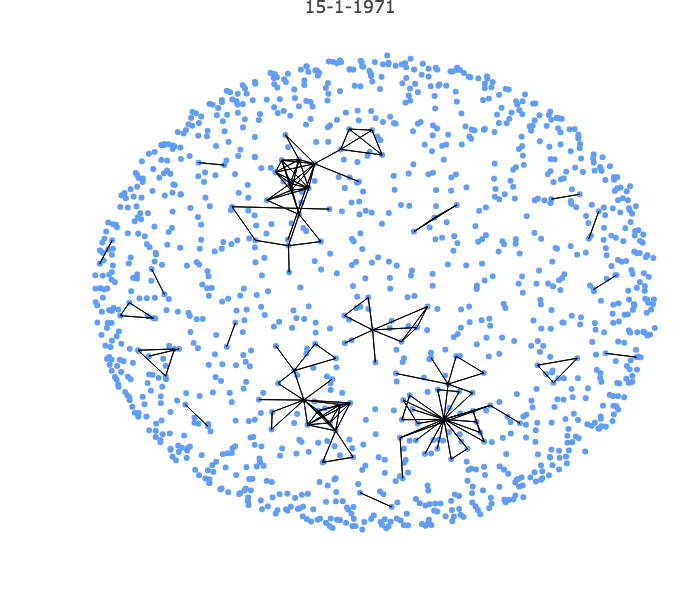 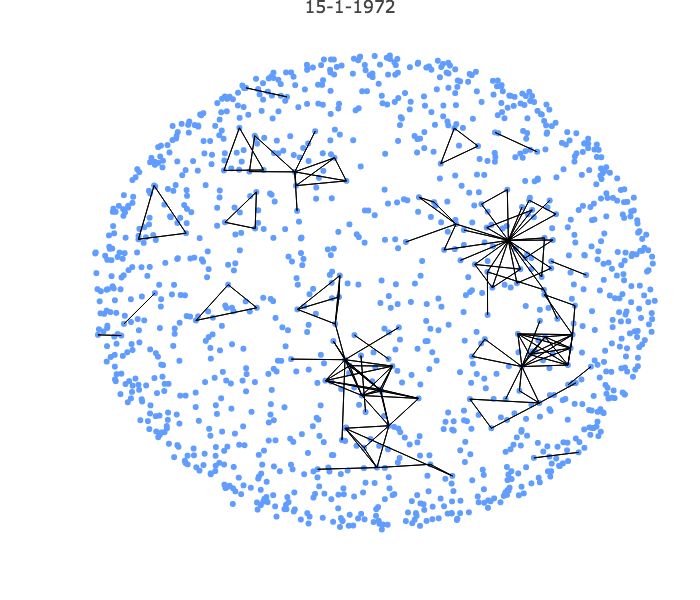 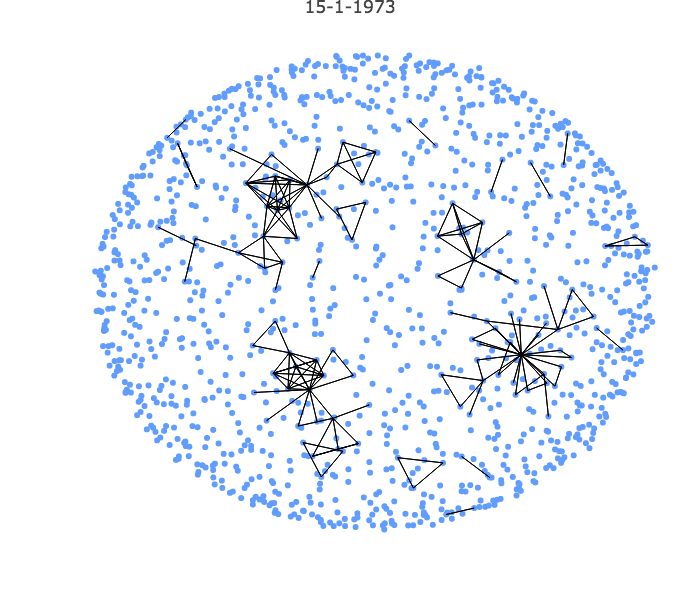 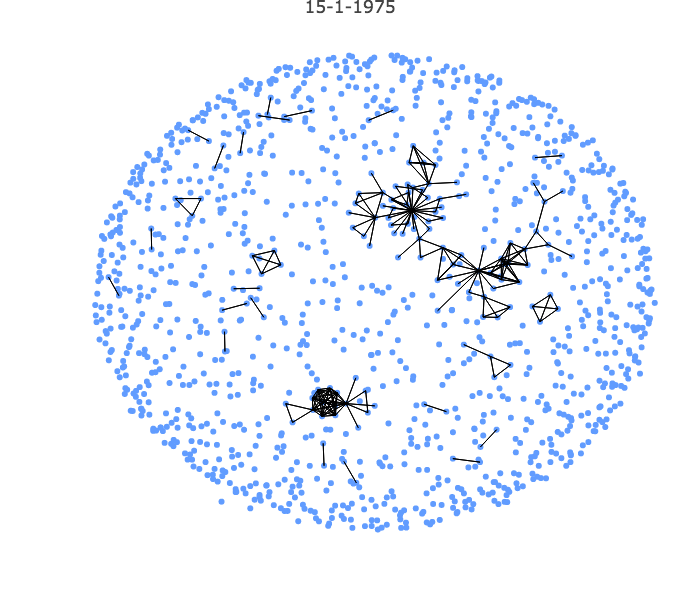 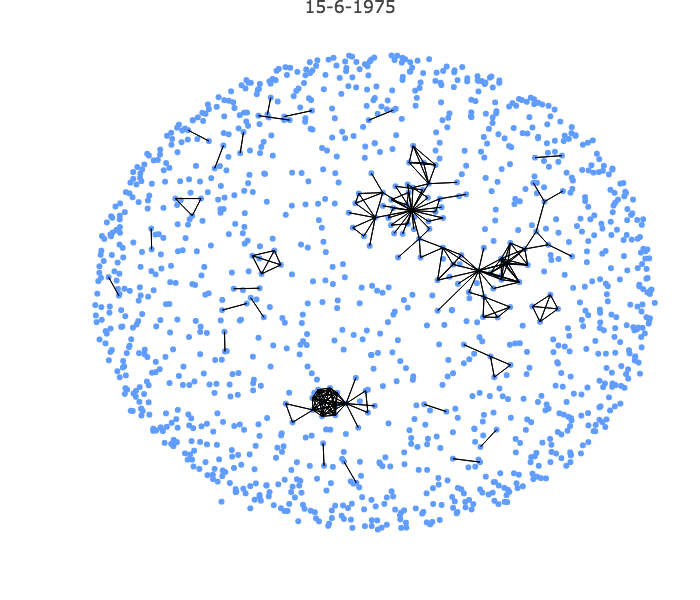 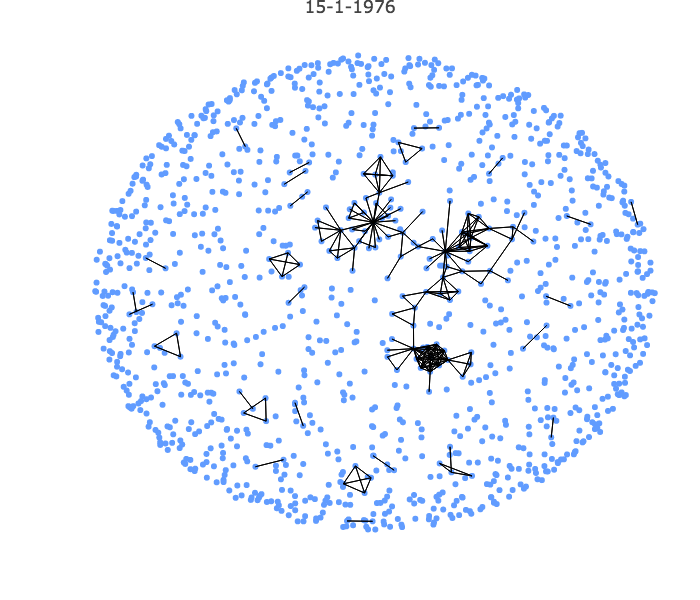 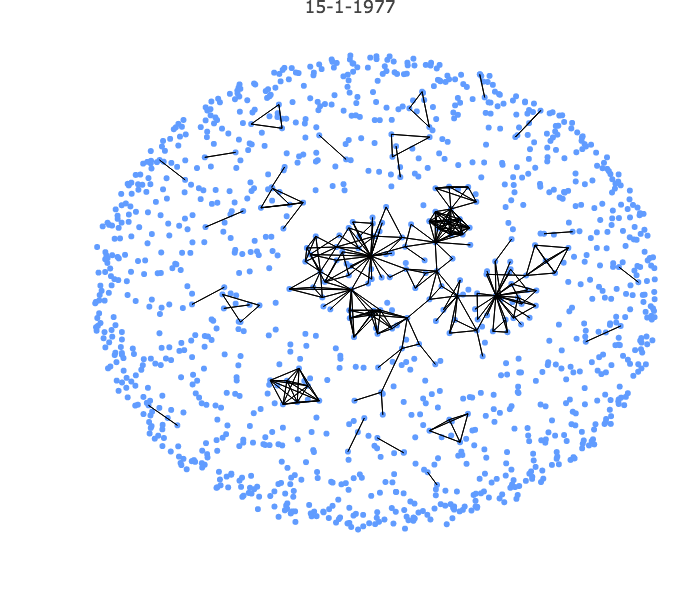 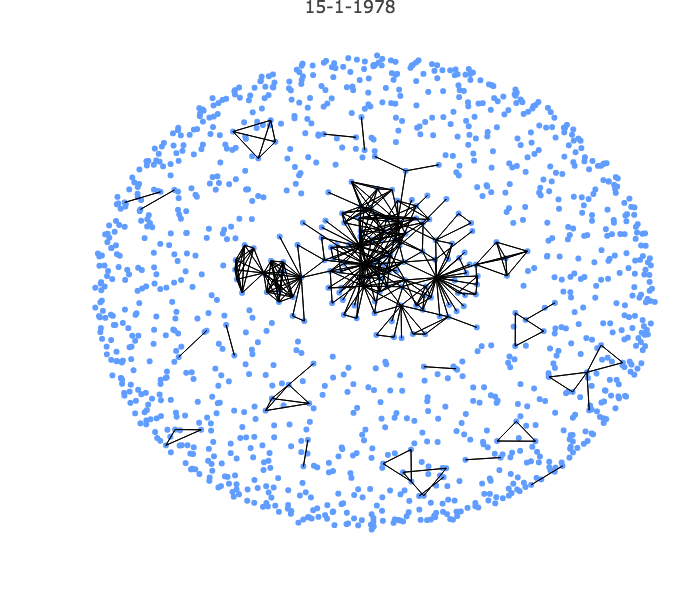 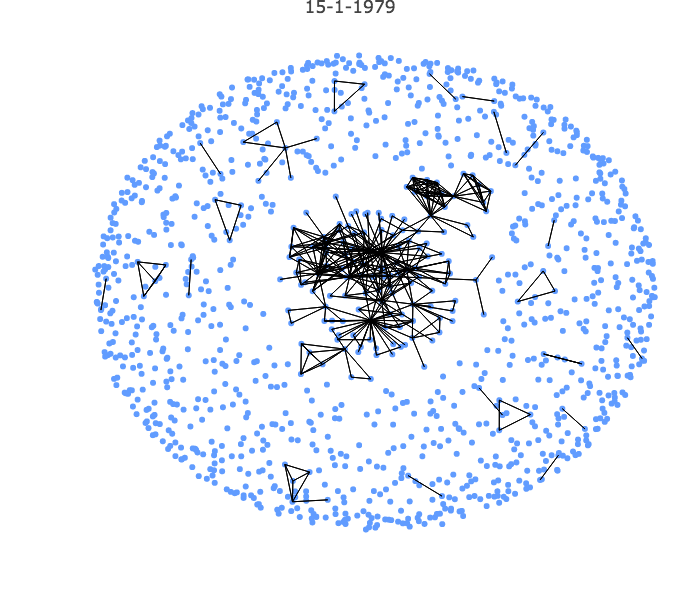 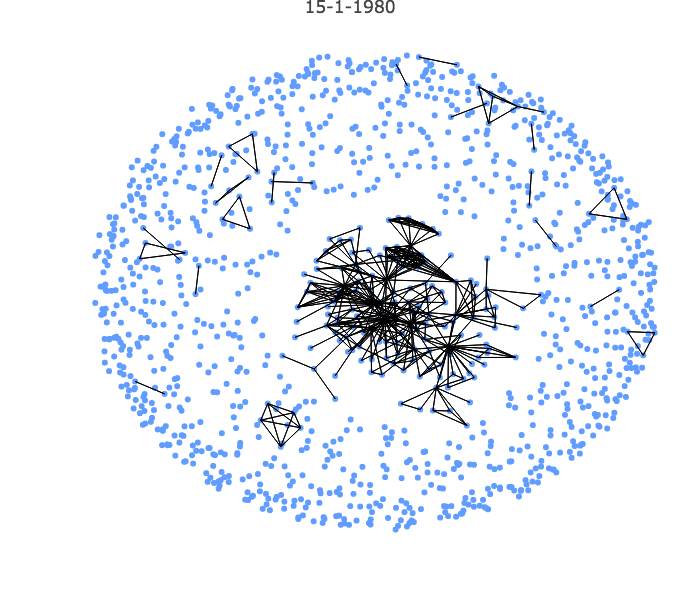 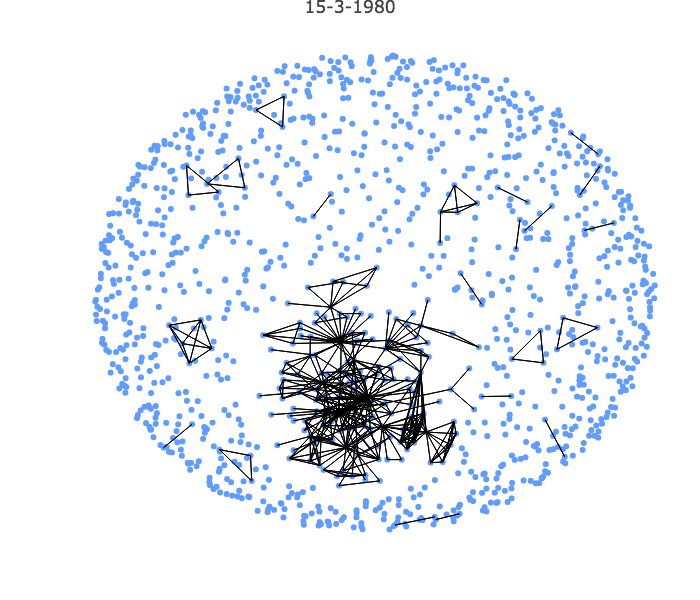 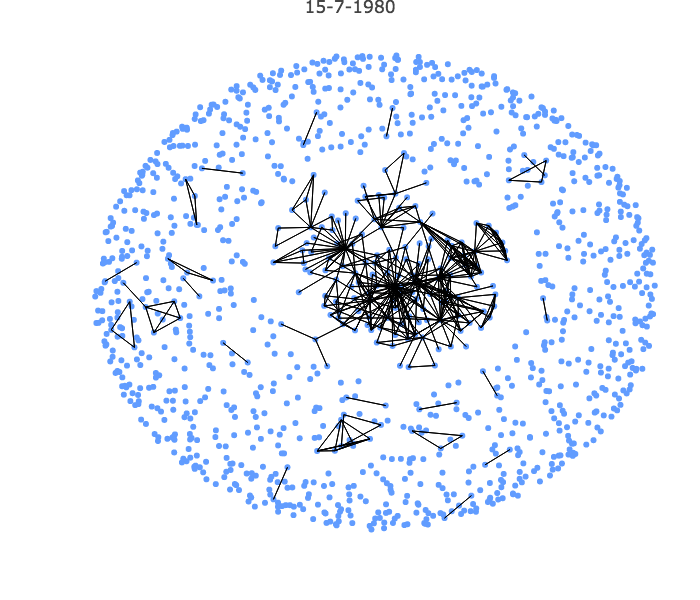 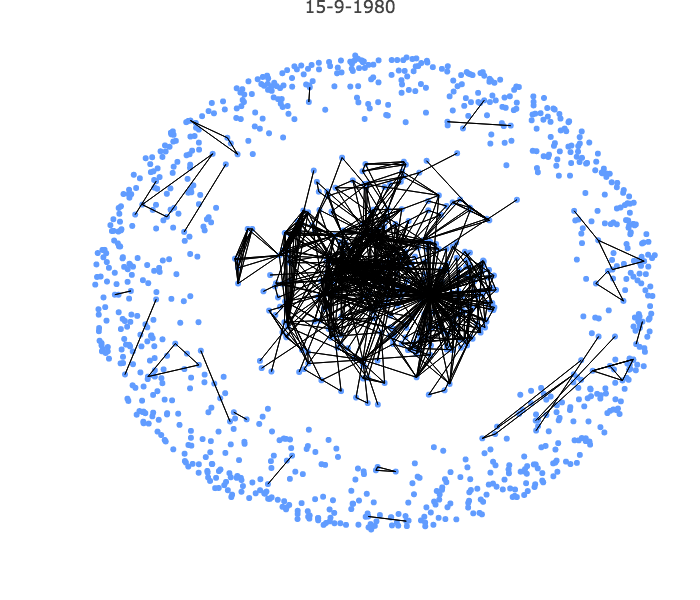 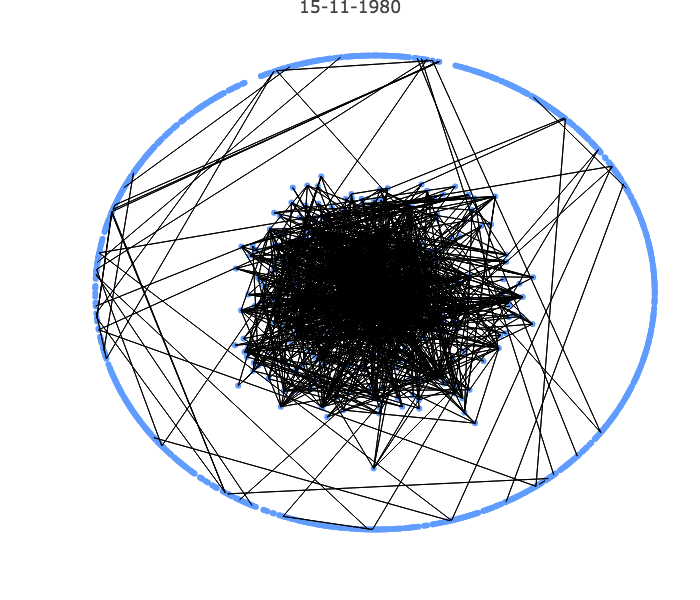 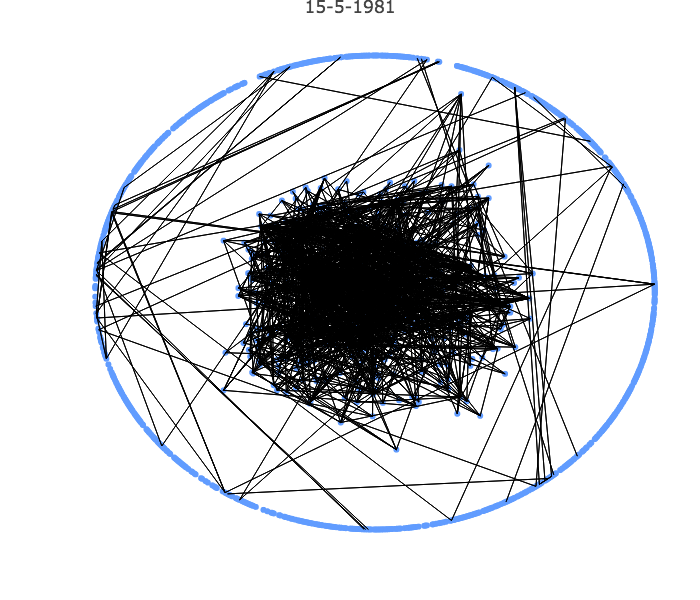 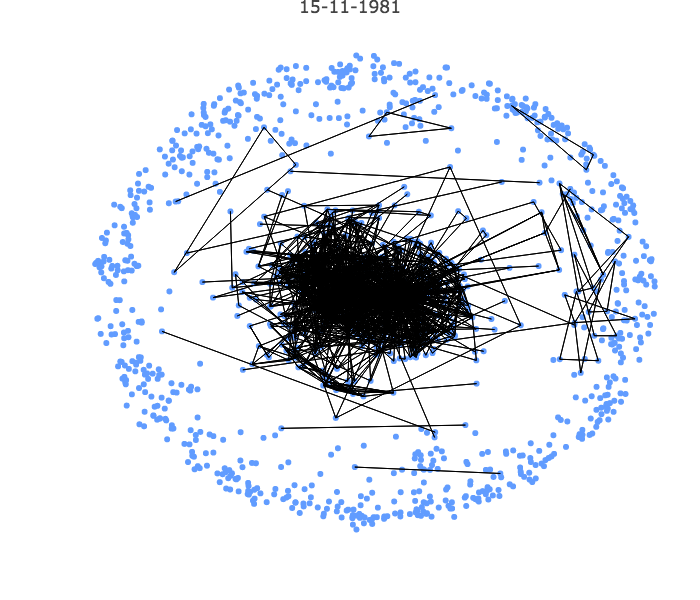 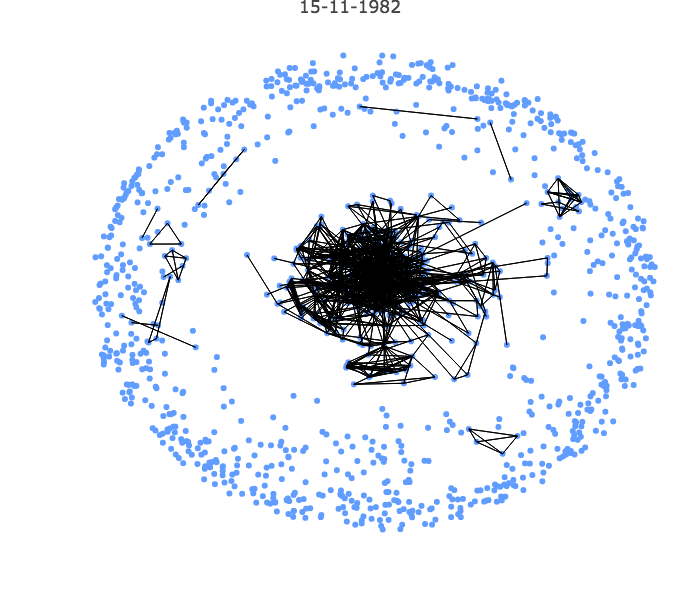 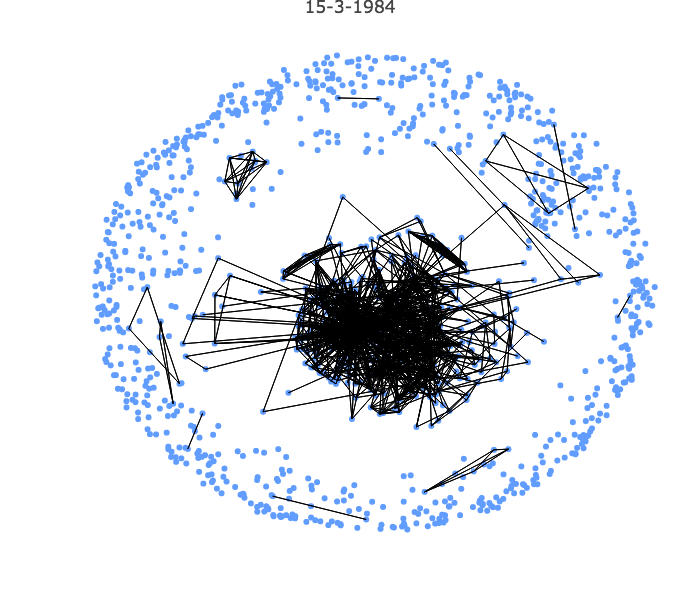 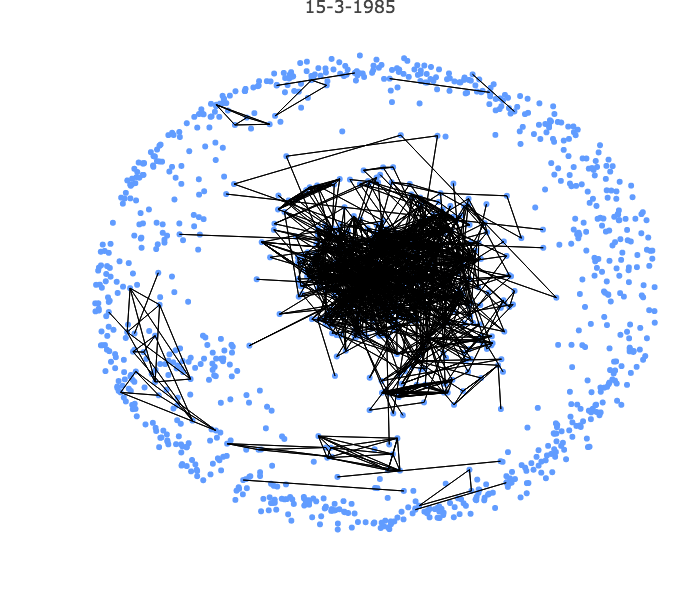 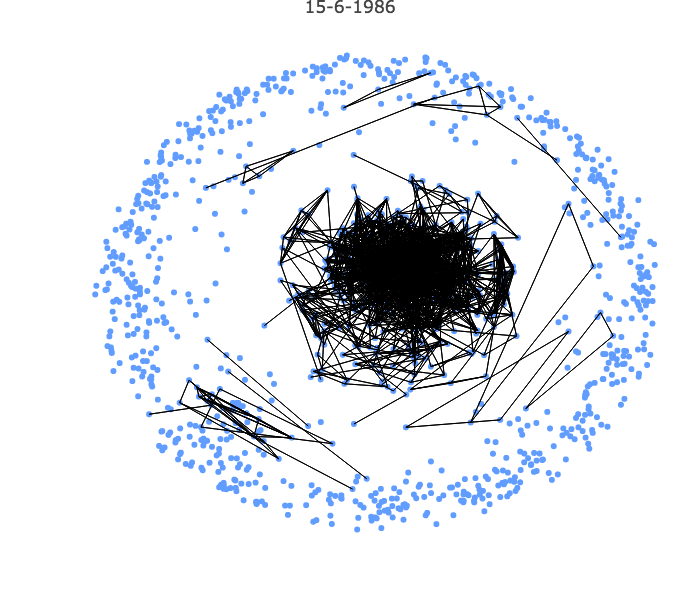 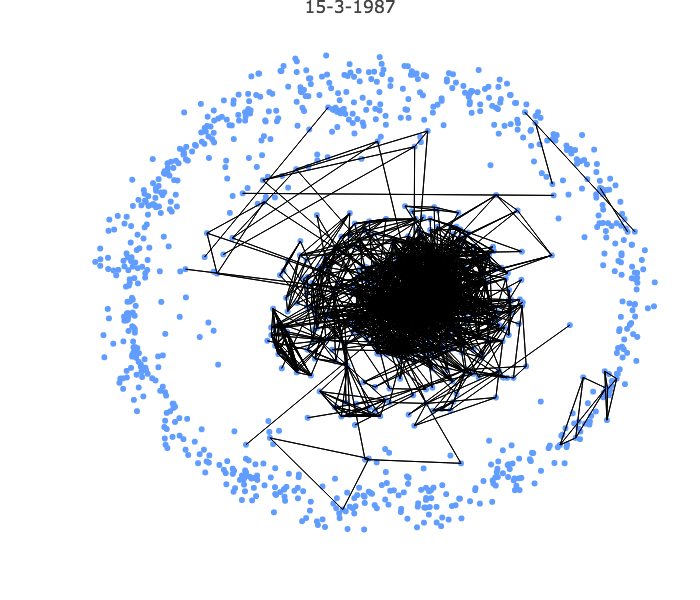 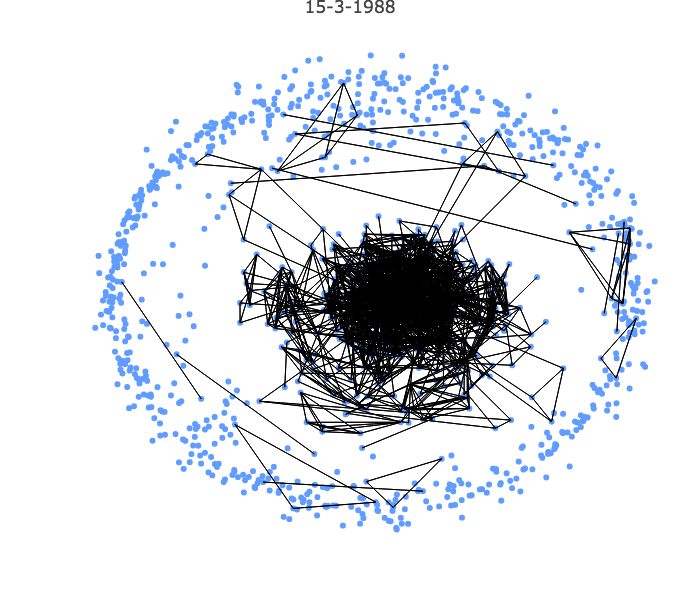 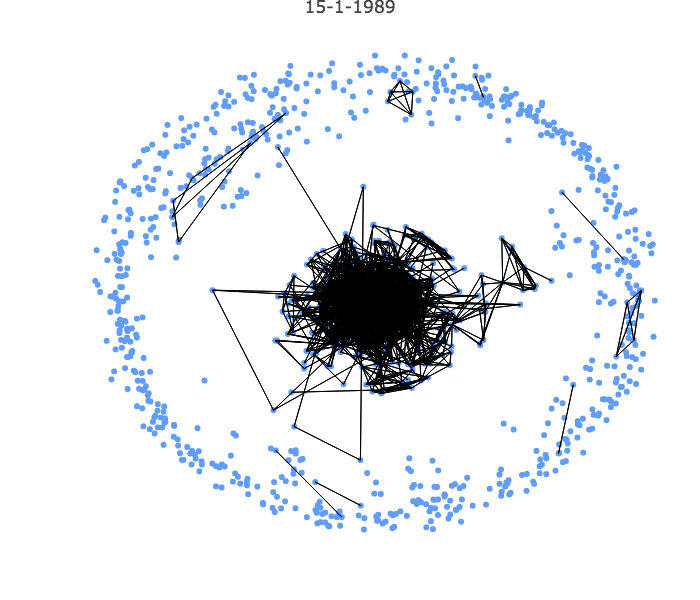 Ford Foundation Exchange Program, 1957-1962, 1967-1969
Run by Shepard Stone
Earliest exchange program, in the aftermath of Poznan 1956
~330 participants from Poland to the US, UK, Germany, France, and Switzerland (1957-1962)
~45 participants from Poland to US (1967-1969)
Humanities and Social Sciences
[Speaker Notes: Go over some of the details of the Ford Program. Then go into an exploration of the individuals who]
Ford Foundation Grantees and the Round Table: The Big Picture
Thirteen grantees participate in the Round Table Negotiations, seven with the opposition:
Paweł Czartoryski
Stanisław Juchnowicz
Jan Mujżel
Jan Józef Szczepański
Adam Stanowski
Witold Trzeciakowski
Janusz Ziołkowski
[Speaker Notes: After this go and look at some visualizations to show the role of the exchange participants who were also round table participants]
Paweł Czartoryski
Paweł Czartoryski
Paweł Czartoryski
Paweł Czartoryski
Paweł Czartoryski
Adam Stanowski
Adam Stanowski
Adam Stanowski
Adam Stanowski
Adam Stanowski
Adam Stanowski
Adam Stanowski
Jan Mujżel
Jan Mujżel
Jan Mujżel
Jan Mujżel
Jan Mujżel
Jan Mujżel
Further Steps
Tentative Findings
Participation in the opposition driven by domestic events, not participation in exchange programs
IA’s useful for development of opposition culture
Can provide insights to focus qualitative research on changes in identity and personal transformation
Create an IA network for the Government side of the RT talks
Create IA information for exchange participants
Increase functionality of the app, with filters, etc.
Create databases for other exchange programs, compare